1
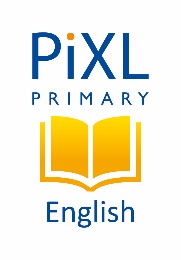 2
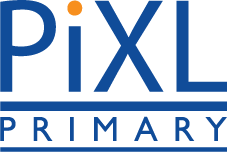 Tuesday 5th May 2020 - GPS
3
4
1.  Which sentence is an exclamation?
Tick one
How do you do that

What time did you get back

What a great idea that is

The sun shone every day whilst we were away
______
1 mark
CHALLENGE: Give some examples of the different types of sentences which require an exclamation mark.
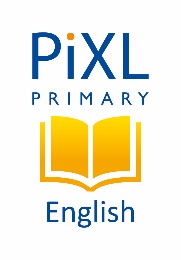 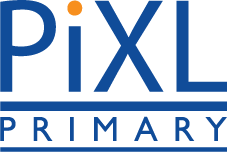 Tuesday 5th May 2020 - GPS
2.  Insert the missing comma.
Full  of  excitement  the  children  rushed towards  the  presents .
______
1 mark
CHALLENGE: Write the singular for children and teeth.
1
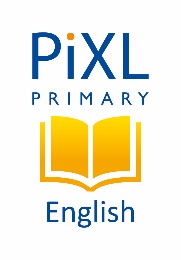 2
Tuesday 5th May 2020 - GPS
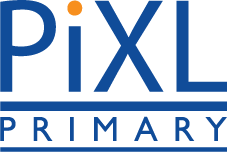 3
4
3.  Tick the option which shows how the underlined words in the sentence below are used.
                                               
After she picks me up, Mum is taking me swimming.
Tick one
as a fronted adverbial
 
as a subordinate clause
 
as a noun phrase
 
as a conjunction
______
1 mark
CHALLENGE: Explain the features of a subordinate clause.